Design Discovery
July 19, 2016
* some slides based on those of Julie Stanford, Sliced Bread Design
[Speaker Notes: Took 1.hour 45 mintues  for lecture -- good]
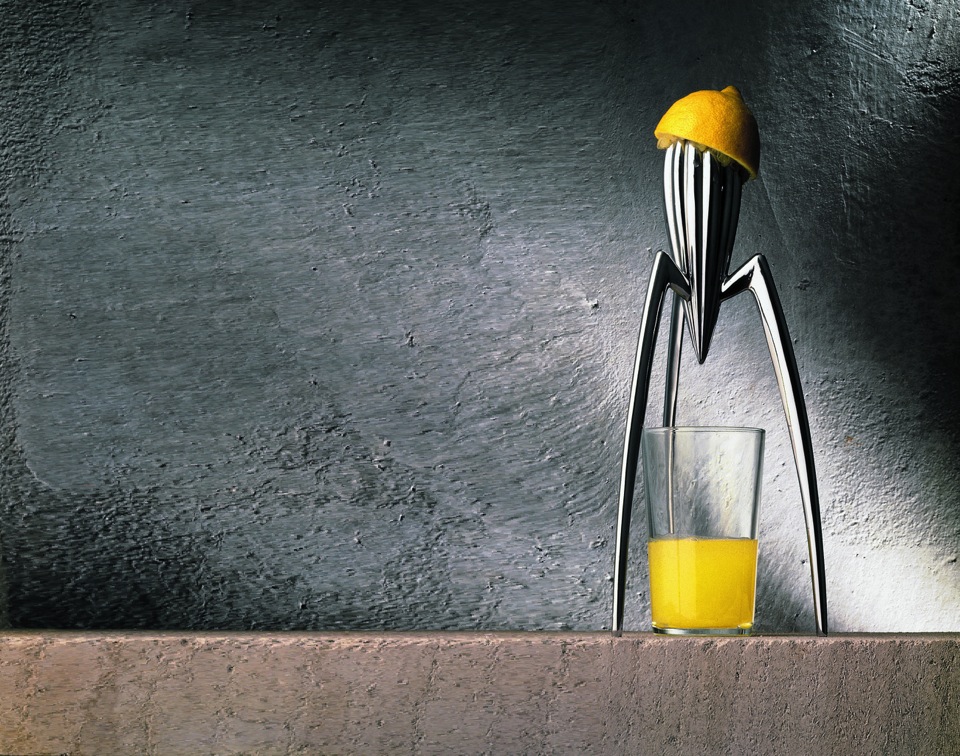 Hall of Fame or Shame?
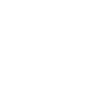 Alessi Juicy Salif Citrus Juicer
By Philippe Stark
2016/07/19
Designing Solutions to Global Challenges
2
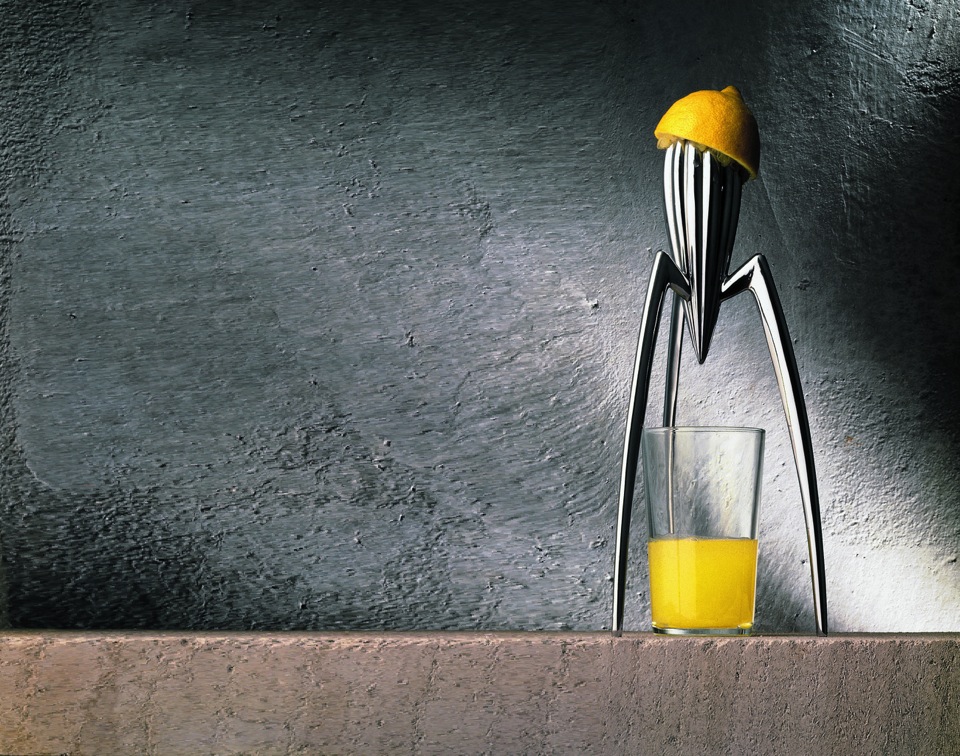 Hall of Shame!
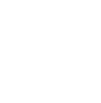 Aesthetically pleasing but...

Does not perform it’s only function well: To make Juice.
Amazon review:
You’ll get almost as much juice on the wall and counter as you do in the glass since the juice will spray in every direction.

An example of where beauty can overpower purpose
2016/07/19
Designing Solutions to Global Challenges
3
[Speaker Notes: How could we fix this?]
Design Discovery
September 24, 2015
[Speaker Notes: Took 1.5 hour for lecture Too long! (cut more lecture material)]
Outline
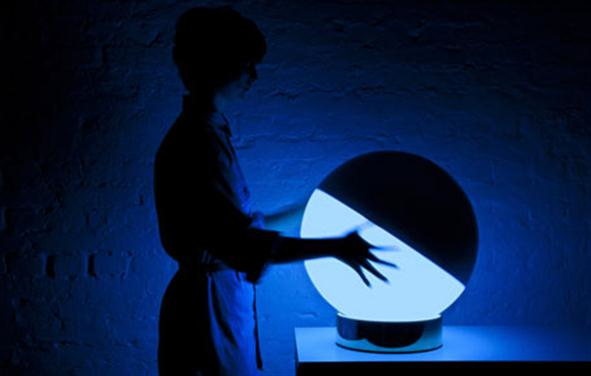 Design Discovery
Needfinding
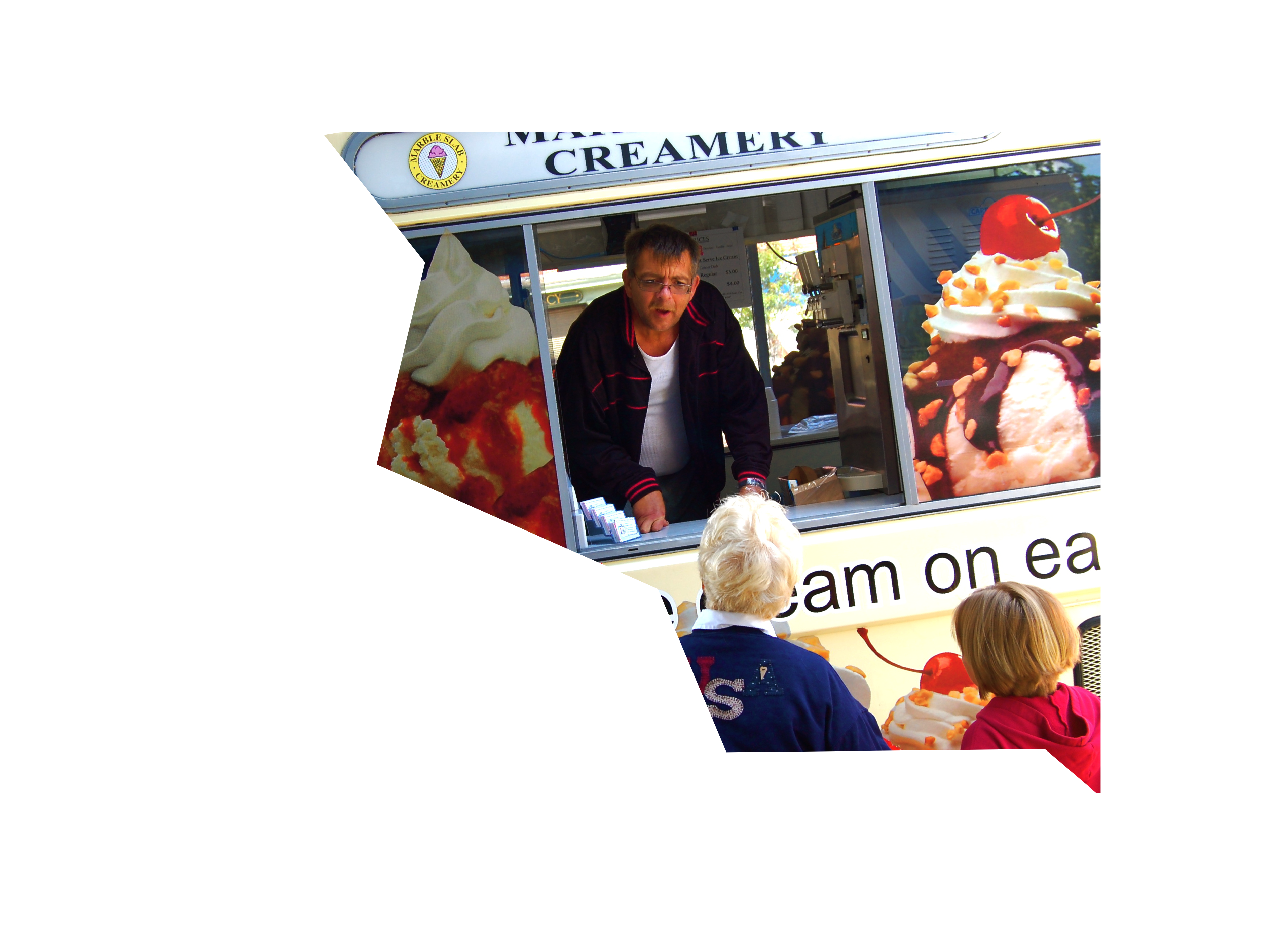 “	You Are Not the   	Customer”
Seems obvious, but…
different experiences
different terminology
different ways of looking at the world

Easy to think of self as typical customer
2016/07/19
Designing Solutions to Global Challenges
6
[Speaker Notes: Easy to make mistaken assumptions]
Design Process: Discovery
Needfinding
characteristics of customers & tasks
understand client’s expectations
determine scope of project
evaluate existing practices & products
Discovery
Design Exploration
Design Refinement
Production
2016/07/19
Designing Solutions to Global Challenges
7
[Speaker Notes: To address this, we need to put our self in the customer's shoes.
To find empathy for their problems and needs.

This type of work starts at the "Design Discovery" stage of the design process.]
Understanding the Customer
How do you learn how your customers work &live as well as interact with technology?
interviews, self report, logging/analytics & observation

How do you learn how your customers think?
understand human cognition
observe users performing tasks

Important to carry out in naturalistic settings
outside the lab → “ecologically valid”
study behaviors in real-life situations
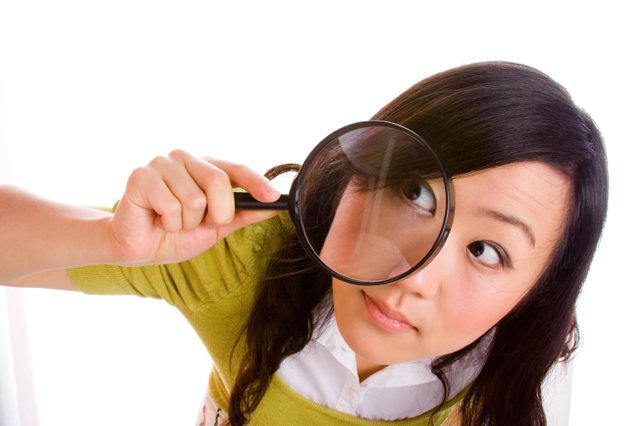 2016/07/19
Designing Solutions to Global Challenges
8
[Speaker Notes: Naturalistic data collection methods
     Key for places we will deploy contextually-aware and/or mobile apps]
“You Can Observe a Lot Just by Watching”
	 —Yogi Berra
2016/07/19
Designing Solutions to Global Challenges
9
[Speaker Notes: As Yogi Berra supposedly said, you can observe a lot just by watching. What we’re going to talk about today is participant observation techniques for standing in someone else’s shoes. Of course, observing people isn’t the only way to begin designing an effective user interface. Great designs emerge through all sorts of approaches. That said, it’s often a good strategy to begin your design process by attuning yourself to your users.]
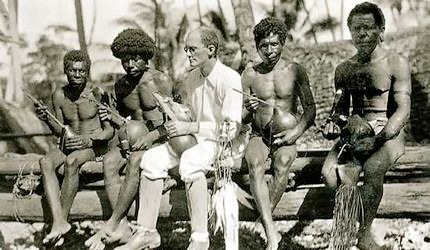 2016/07/19
Designing Solutions to Global Challenges
10
Image Courtesy Wikipedia: http://en.wikipedia.org/wiki/File:Wmalinowski_triobriand_isles_1918.jpg
[Speaker Notes: The techniques in this lecture are inspired by the fieldwork strategies that anthropologists use to learn about and document culture. In 1914, Bronislaw Malinowski traveled to Papua New Guinea), where he conducted fieldwork at Mailu and the Trobriand Islands. While he’s there, World War I breaks out. He has two options: hang out in the Trobriand islands or face internment since he’s Austrian. I think you can guess which option he picked. During this period, he developed the practices of participant observation, which remains a hallmark of ethnographic research to this day. In this photograph, Malinowski is being taught to play a string instrument.]
Design Thinking Process
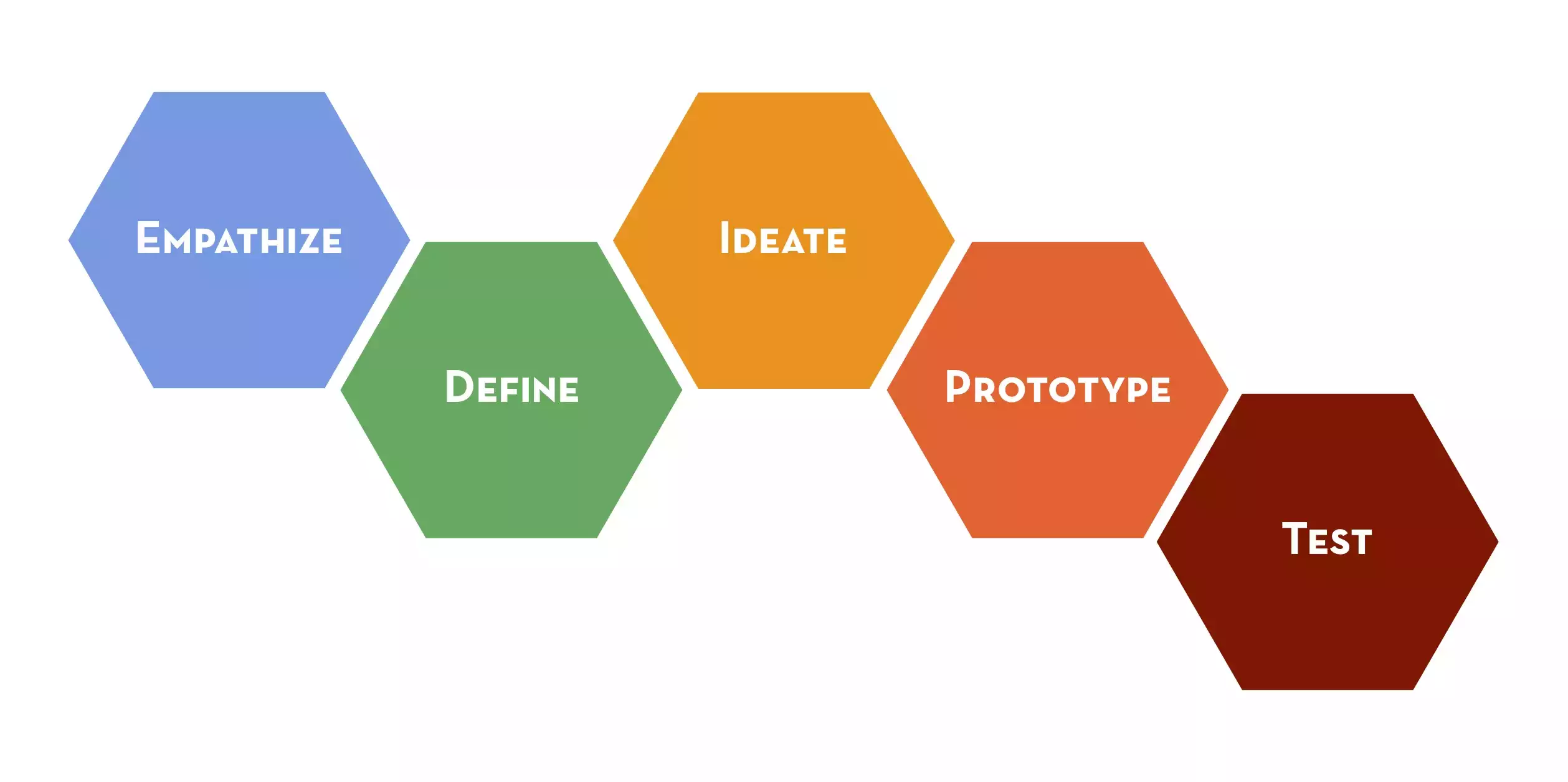 2016/07/19
Designing Solutions to Global Challenges
11
Empathy: Feel what they feel
Principles
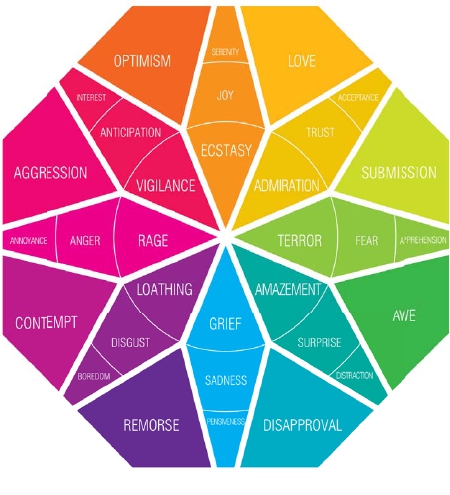 Immerse

Observe

Engage
http://hci.stanford.edu/courses/cs147/2015/au/readings/FIELDGUIDE-Screen-DTBC-March-2015-V2.pdf
2016/07/19
Designing Solutions to Global Challenges
12
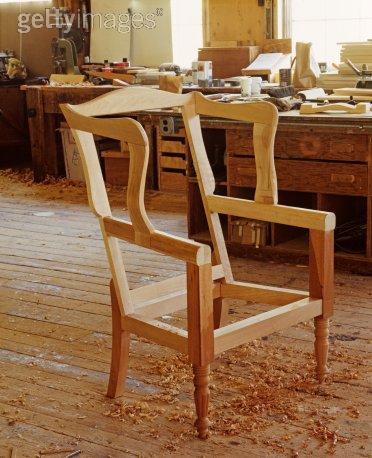 Needs:gaps within a system
2016/07/19
Designing Solutions to Global Challenges
13
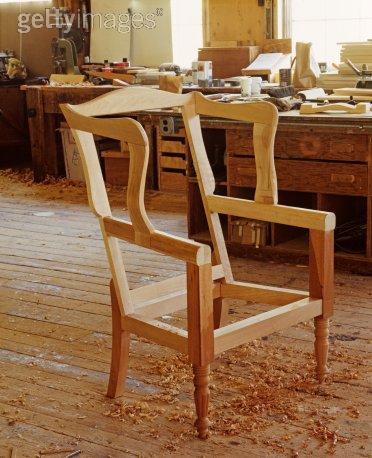 Needfindingdiscovering opportunities by recognizing those gaps
2016/07/19
Designing Solutions to Global Challenges
14
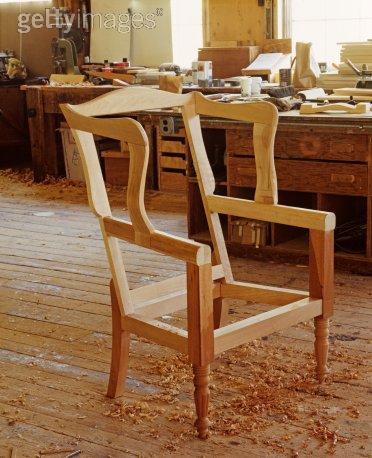 Figure out the story of what and why…
2016/07/19
Designing Solutions to Global Challenges
15
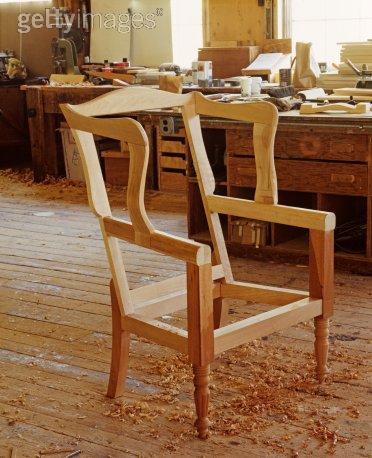 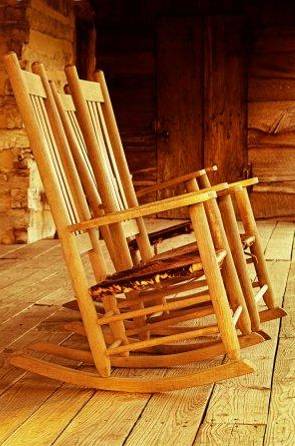 And tell a new one
2016/07/19
Designing Solutions to Global Challenges
16
Pay attention to all the artifacts
Look for workarounds & hacks
“Errors” are a goldmine
2016/07/19
Designing Solutions to Global Challenges
17
[Speaker Notes: “I am not a fan of undirected, explorative ethnography. This is an excellent procedure for developing our scientific understanding of human behavior, but it is too diffuse for practical application. I prefer directed observation: search out the workarounds, hacks, and clever improvisations of everyday life. That’s where the answers lie: someone else has already encountered the need, someone else has already hinted at a solution.”
 - from Don Norman’s http://jnd.org/dn.mss/workarounds_-_leading_edge_of_innovation.html

A personal favorite of mine: post-it notes. Fax machines seem especially fond of growing these yellow cheat-sheets.]
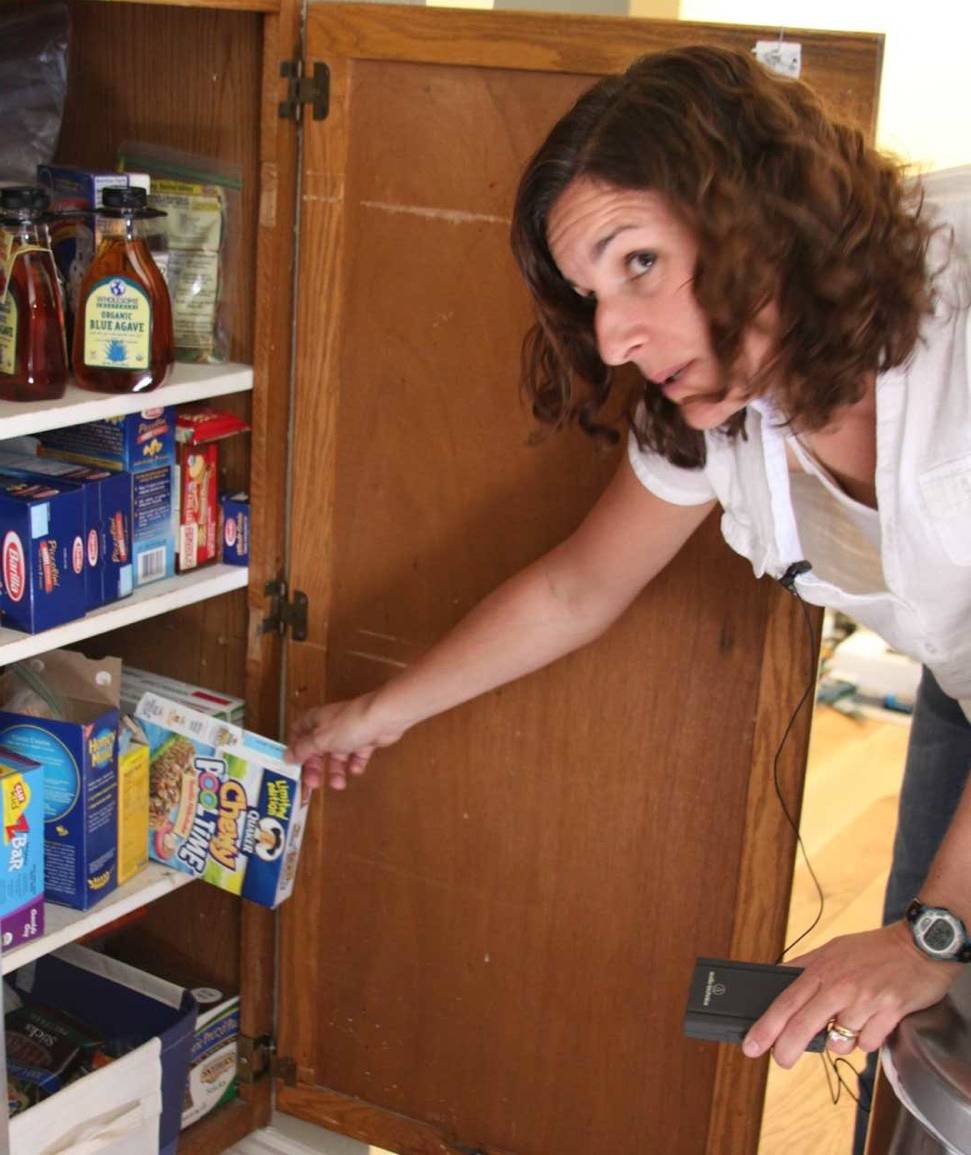 Getting to WHY
Needfinding starts with basic questions of everyday experiences

But moves from: 
closed ended questions to open ended questions
“whats” to “whys”
actions to feelings

Engage people in their environment
Remember that people make sense
2016/07/19
Designing Solutions to Global Challenges
18
Choosing Participants
Representative of target users
May be current users of a similar system
Might also be the non-users
2016/07/19
Designing Solutions to Global Challenges
19
[Speaker Notes: job-specific vocab / knowledge, tasks; system intended for doctors; get medical students; system intended for engineers; get engineering students]
Approximate if Necessary (may not be ideal, but better than nothing)
How to Interview? Have a Conversation
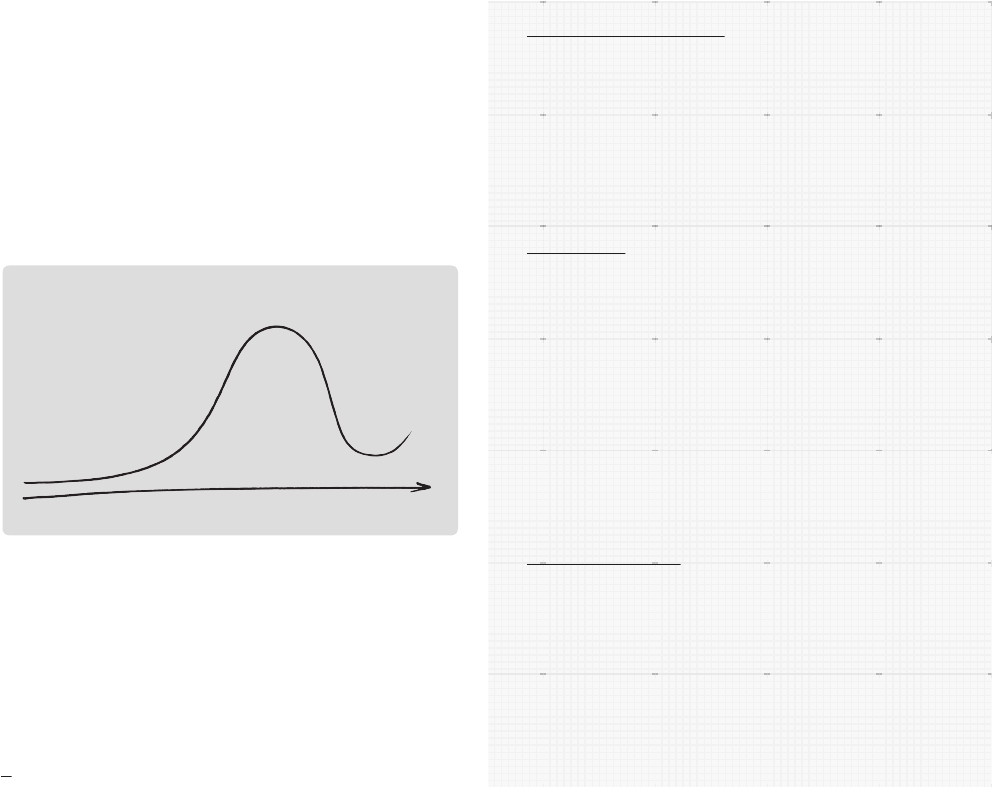 Anatomy of an interview
Explore
Emotions
Evoke
	Stories


Build
Rapport
Follow-up
	& Question
	Statements



		Thank &
		Wrap-up













			time


Adapted from Michael Barry
Intro
Project
Intro
Yourself
2016/07/19
Designing Solutions to Global Challenges
21
[Speaker Notes: Observe WHAT they are doing (facts)
HOW are they doing it?
WHY are they doing it the way they are?]
How to Interview? Have a Conversation
Be human.

Seek stories.

Talk about feelings.
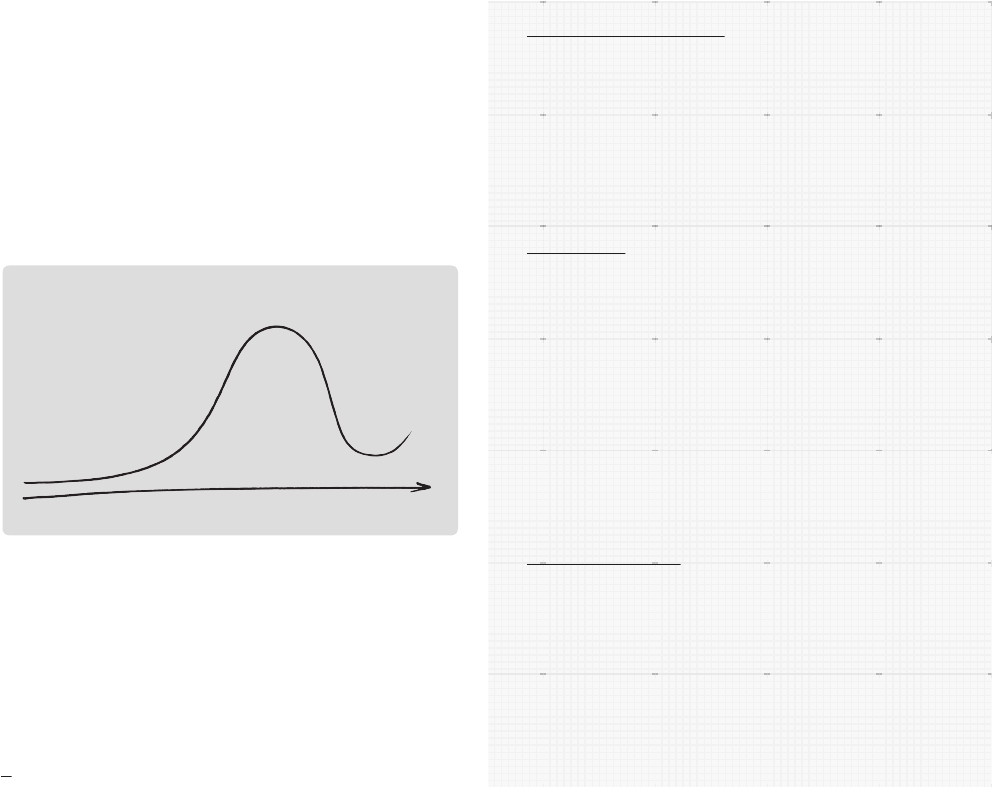 Anatomy of an interview
Explore
Emotions
Evoke
	Stories


Build
Rapport
Follow-up
	& Question
	Statements

		Thank &
		Wrap-up







			time


Adapted from Michael Barry
Intro
Project
Intro
Yourself
Ask “WHY?”
2016/07/19
Designing Solutions to Global Challenges
22
[Speaker Notes: Observe WHAT they are doing (facts)
HOW are they doing it?
WHY are they doing it the way they are?]
Conducting An Interview
Introduce yourself, explain your purpose
The interview is about them, not you! 
Begin with open, unbiased questions 
Ask the question and let them answer
2016/07/19
Designing Solutions to Global Challenges
23
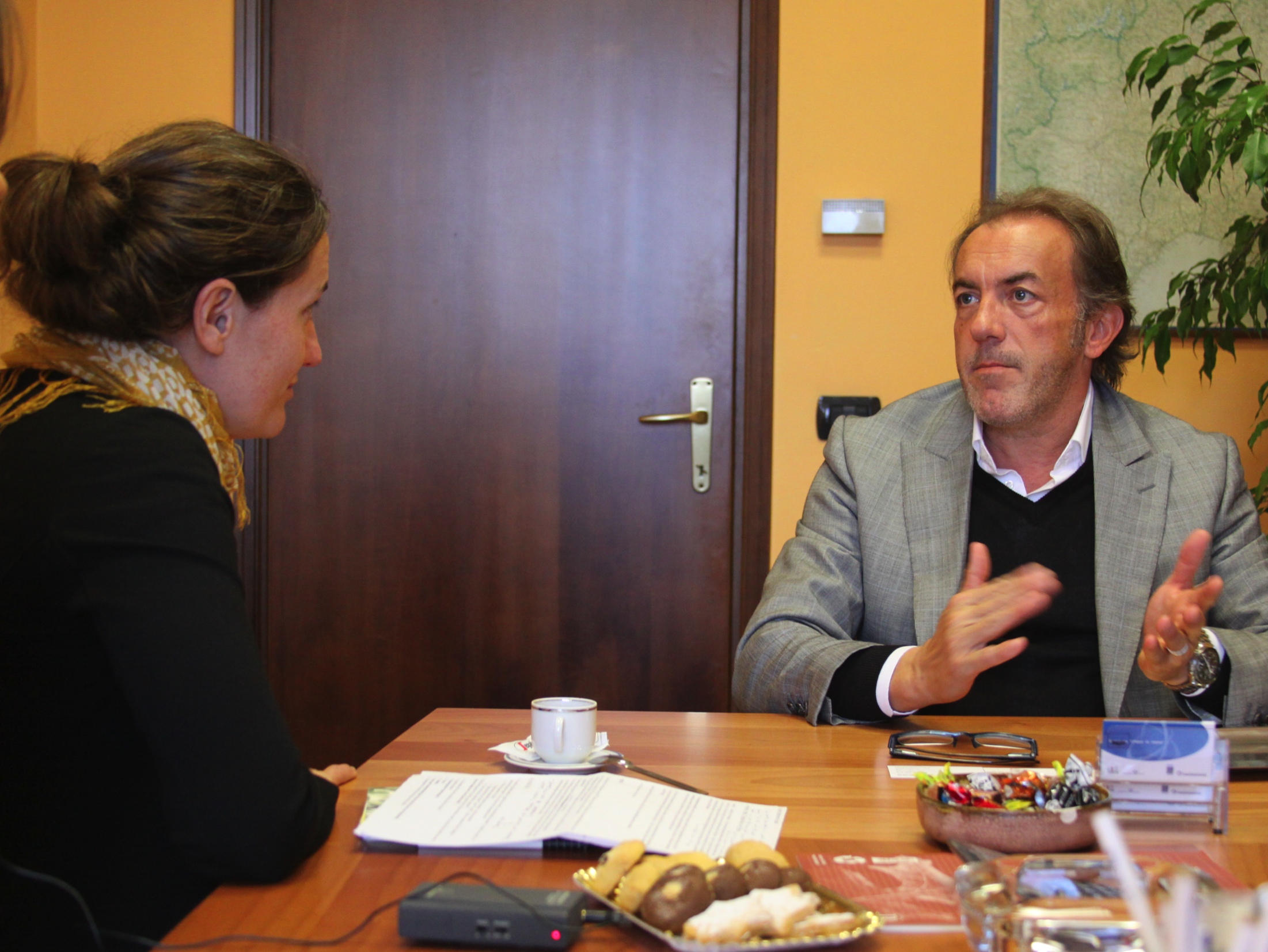 An needfinding interview is….
One in which the interviewee speaks 90% of the time.

More than data gathering. Be ready to hear something new and be changed by it.
2016/07/19
Designing Solutions to Global Challenges
24
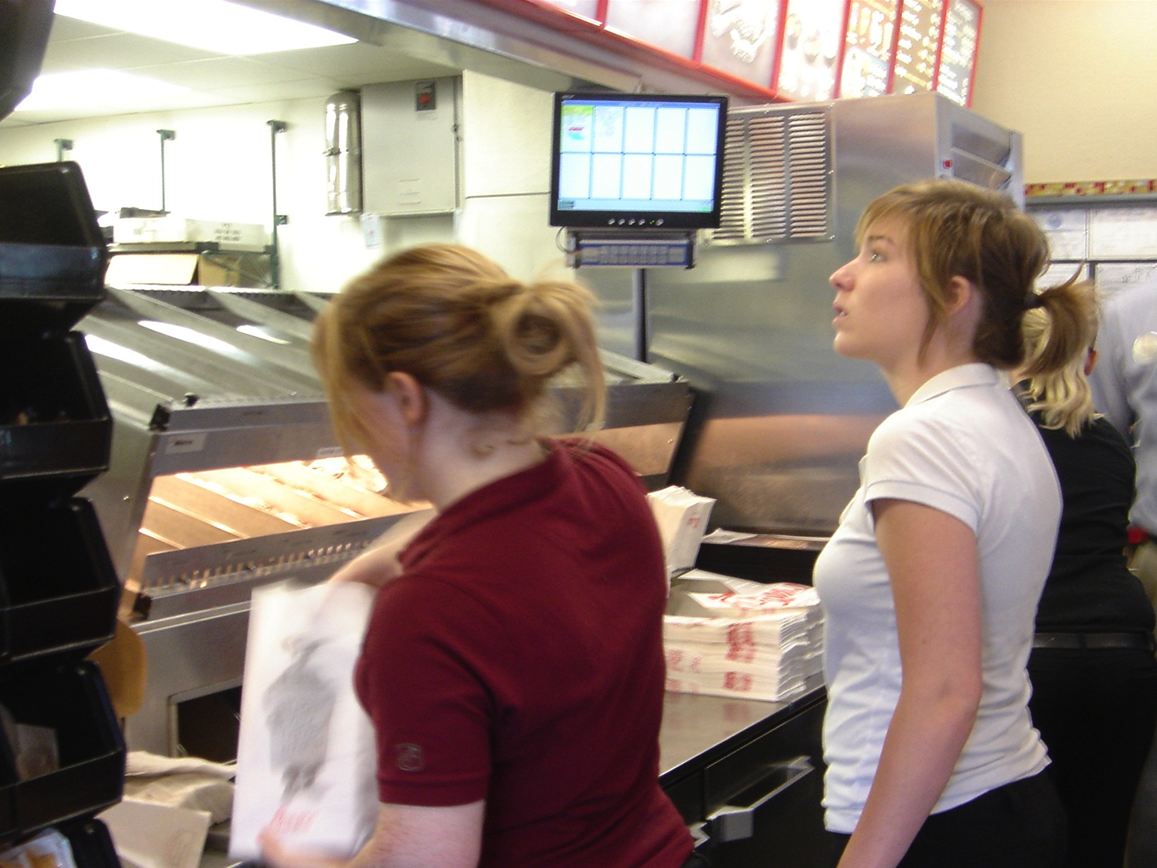 Defer your agenda and unlock their worldStep into the interviewee’s shoesBe curiousHave a “beginners mindset”
2016/07/19
Designing Solutions to Global Challenges
25
Interview
Our interviews typically share the same basic structure as a story.
Explore emotions
Climax
Denouement
Evoke stories
Reflection
Rising Action
Wrap-Up
Introduction
Build Rapport
Kickoff
Intro
time
2016/07/19
Designing Solutions to Global Challenges
26
Interview
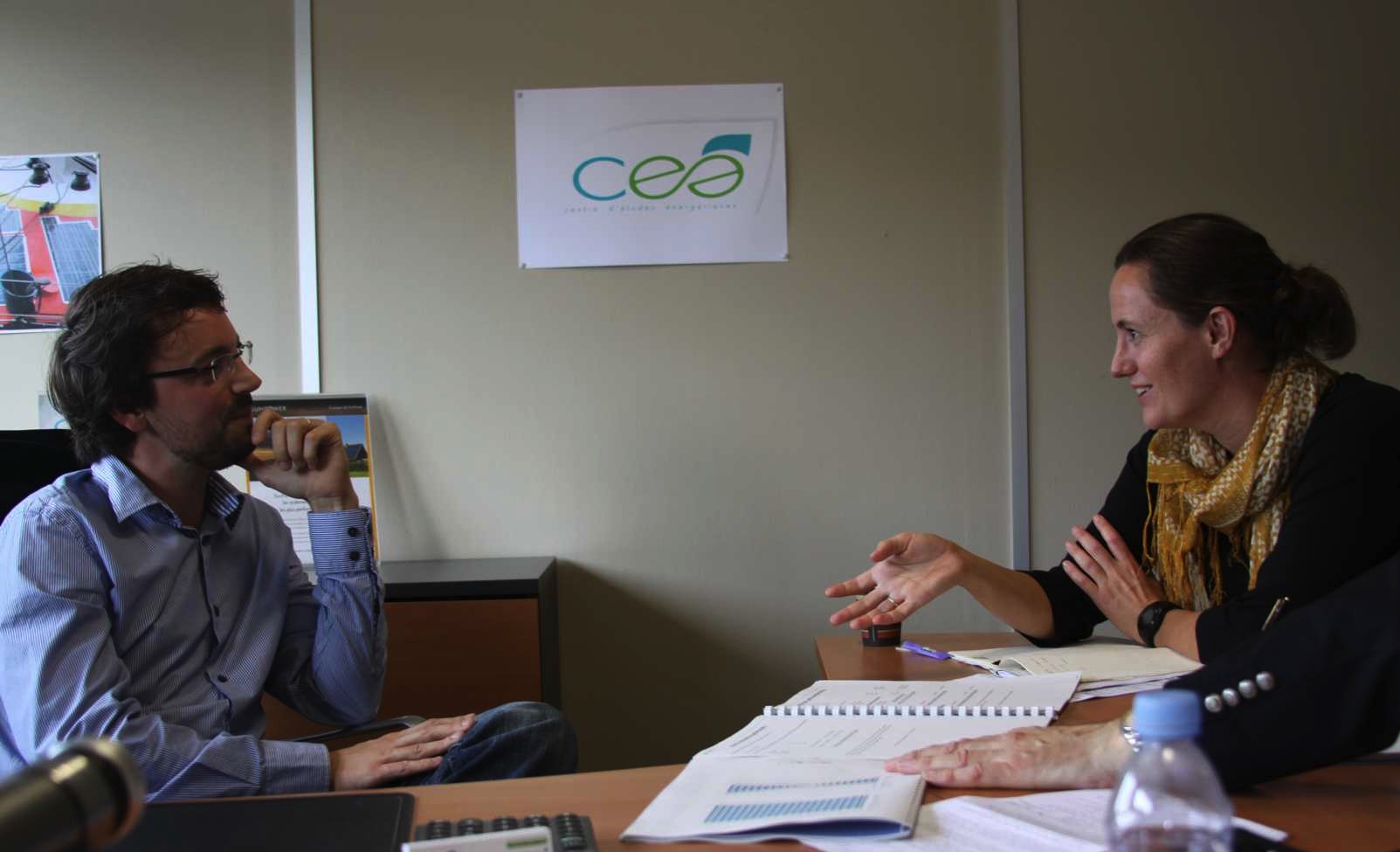 Good interviews require a broad repertoire of questions – but be prepared to veer.
2016/07/19
Designing Solutions to Global Challenges
27
Interview
Our interviews typically share the same basic structure as a story.
Explore emotions
Climax
Denouement
Evoke stories
Reflection
Rising Action
Wrap-Up
Introduction
Build Rapport
Kickoff
Intro
time
2016/07/19
Designing Solutions to Global Challenges
28
Interview Questions - Kickoff
Background— “Tell me about what you do here.”
Sequence — “Walk me through your day yesterday…then what do you do next?”

Physical tour — Take me on a tour of how you build the panels…”
Virtual tour — Walk me through your sales process from the beginning…“

Participation — “Can you show me exactly how you prepare a bid for a customer?”

Exhaustive List — “What are all the different municipalities where you sell?”
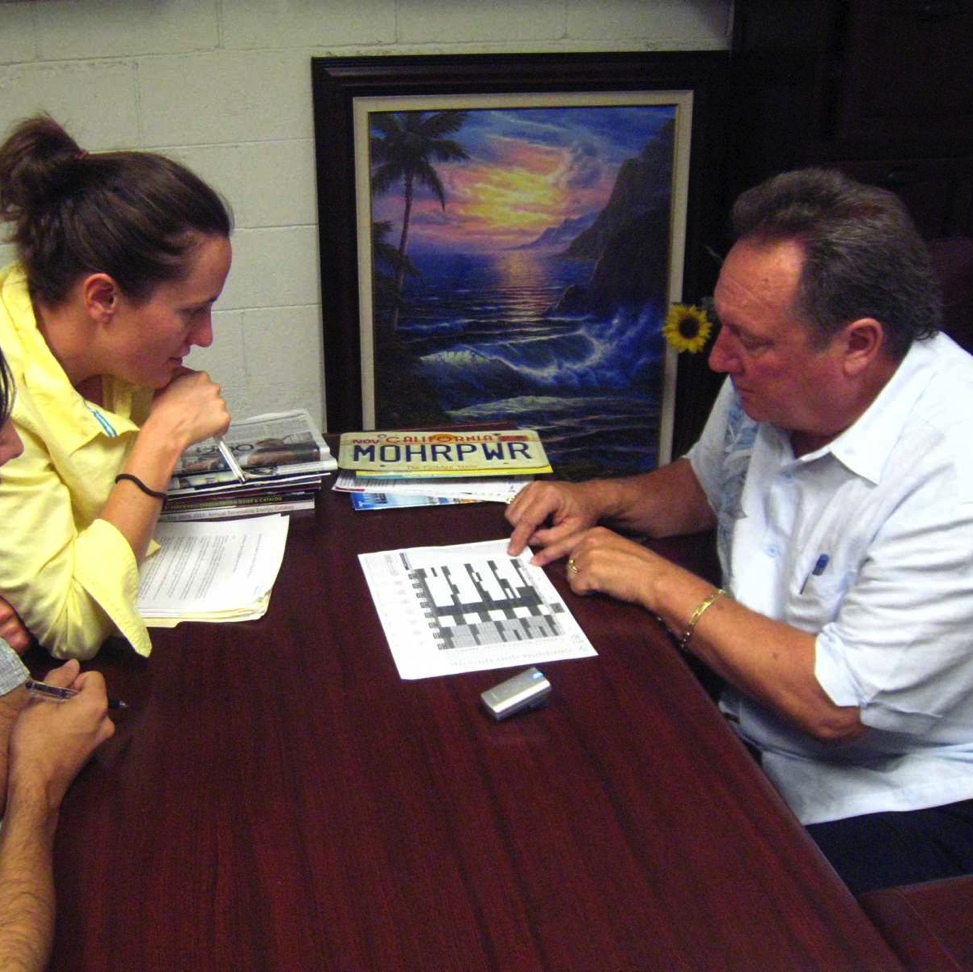 2016/07/19
Designing Solutions to Global Challenges
29
Interview
Our interviews typically share the same basic structure as a story.
Explore emotions
Climax
Denouement
Evoke stories
Reflection
Rising Action
Wrap-Up
Introduction
Build Rapport
Kickoff
Intro
time
2016/07/19
Designing Solutions to Global Challenges
30
Interview Questions – Build Rapport
Naïve Outsider Perspective — “I’m not from Southern California, tell me how the housing market works here.”

Quantity — “How many of your competitors fall into that category?”

Changes Over Time  — “How are things different than they were a year ago?”

Tasks and organizational structures — “Can you draw me a diagram of the organizational chart of your company?”

Native Language — “Why do you call your office ‘the command post’?”

Reflecting Back  — “So, what I hear you saying is….. is that right?”
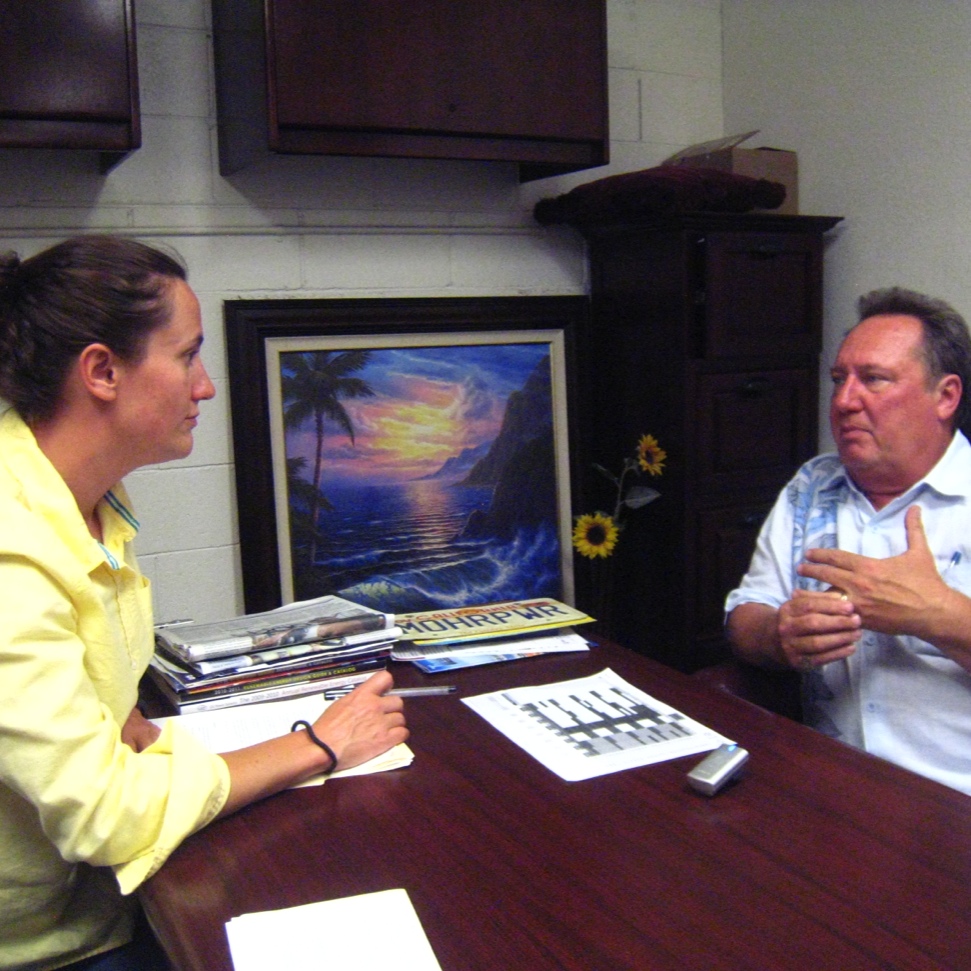 2016/07/19
Designing Solutions to Global Challenges
31
Interview
Our interviews typically share the same basic structure as a story.
Explore emotions
Climax
Denouement
Evoke stories
Reflection
Rising Action
Wrap-Up
Introduction
Build Rapport
Kickoff
Intro
time
2016/07/19
Designing Solutions to Global Challenges
32
Interview Questions – Stories & Emotions
Peer Comparison - “Do your colleagues share your sales techniques?”
Other Viewpoint Comparison - “What would other solar owners think about that?”
Clarification - “…and when you say ‘I’m a closer,’ what do you mean exactly?”
Characterization and Comparison - “Could you characterize your sales style and compare it to Mike’s?”
Success and Failure – “Describe your most successful sales call. Now tell me about a sales call that was an absolute disaster.”
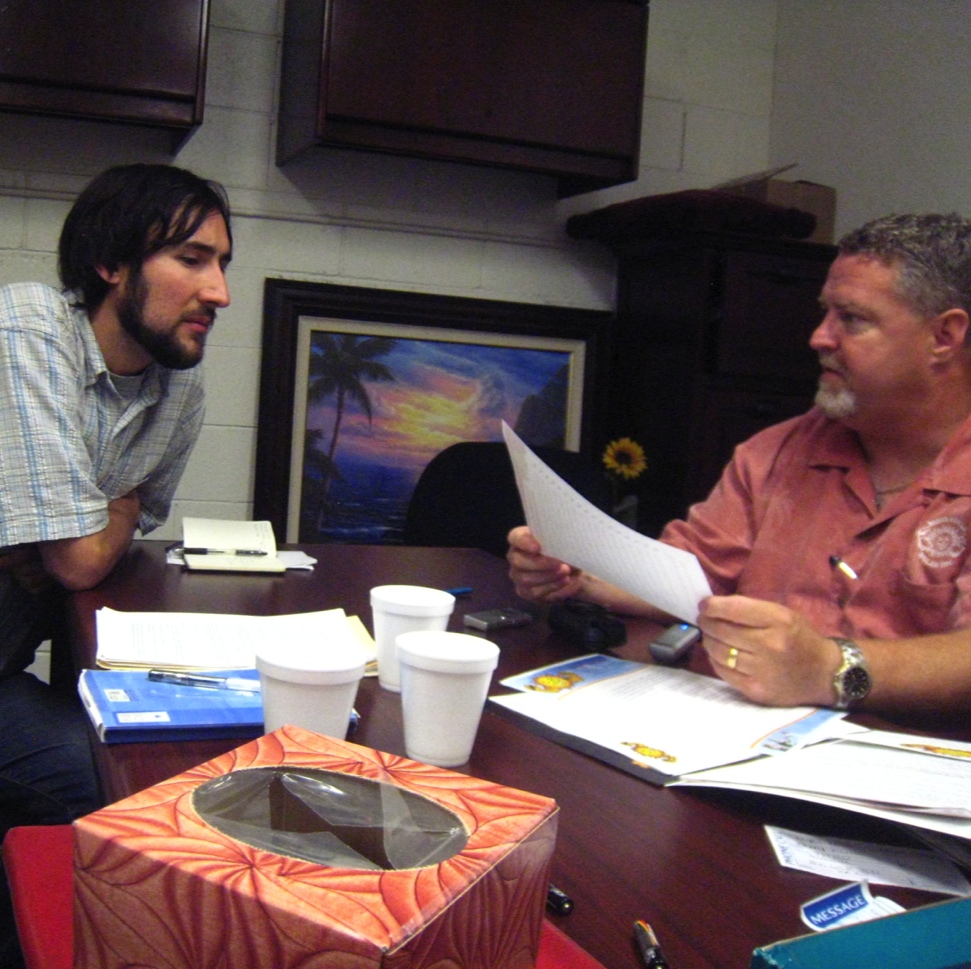 2016/07/19
Designing Solutions to Global Challenges
33
Interview
Our interviews typically share the same basic structure as a story.
Explore emotions
Climax
Denouement
Evoke stories
Reflection
Rising Action
Wrap-Up
Introduction
Build Rapport
Kickoff
Intro
time
2016/07/19
Designing Solutions to Global Challenges
34
Interview Questions – Reflection
Point to Their Reaction - “Why do you roll your eyes when you say that?”

Suggestive Opinion  - “Some people have very negative feelings about emotional, non-technical sales pitches in the solar industry. What are your feelings about it?”

Contradictions -  “You tell me you can sell ice cubes to Eskimos but you also tell me you have a deep concern for your customers, how do these two work together?”
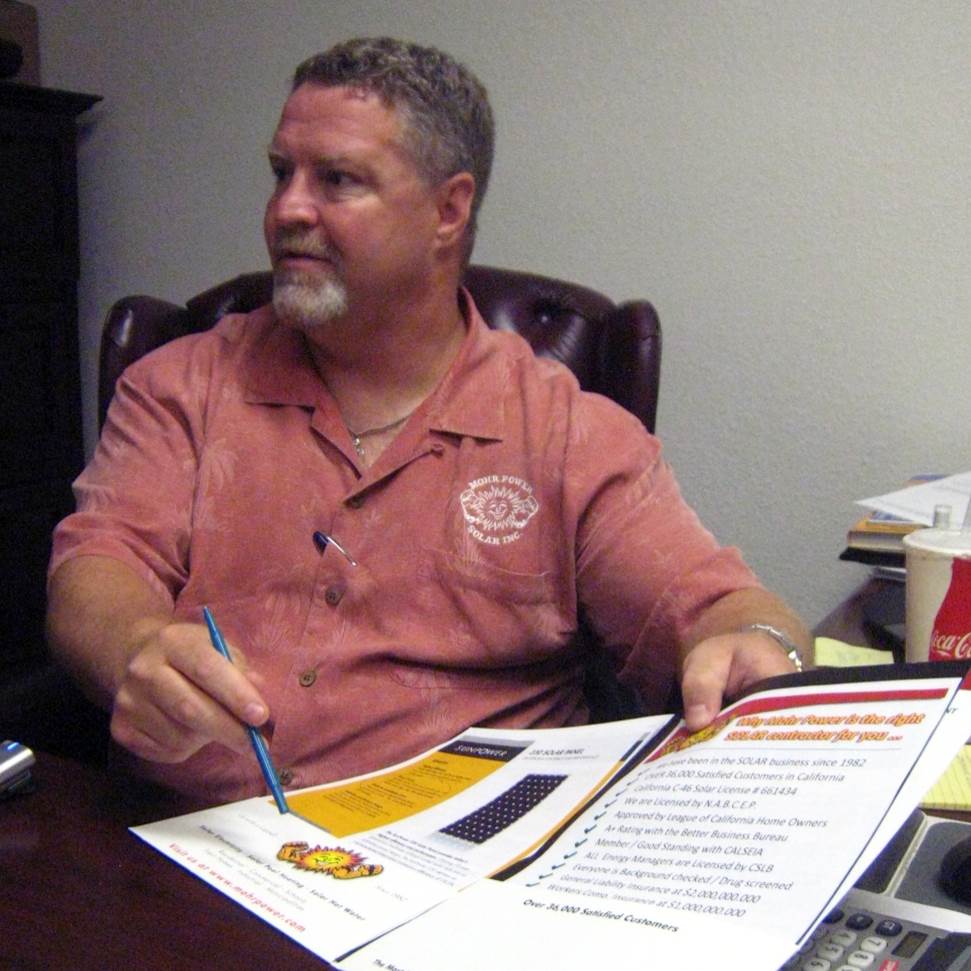 2016/07/19
Designing Solutions to Global Challenges
35
Common Pitfalls – Suggesting Answers
“How was that decision reached? Was there a big meeting? Did your boss decide without you?…” 
Let the informant paint his or her own categories of meaning
Technique: Avoid suggested answers
Trust the question – ask it and and stop talking; Let there be silence
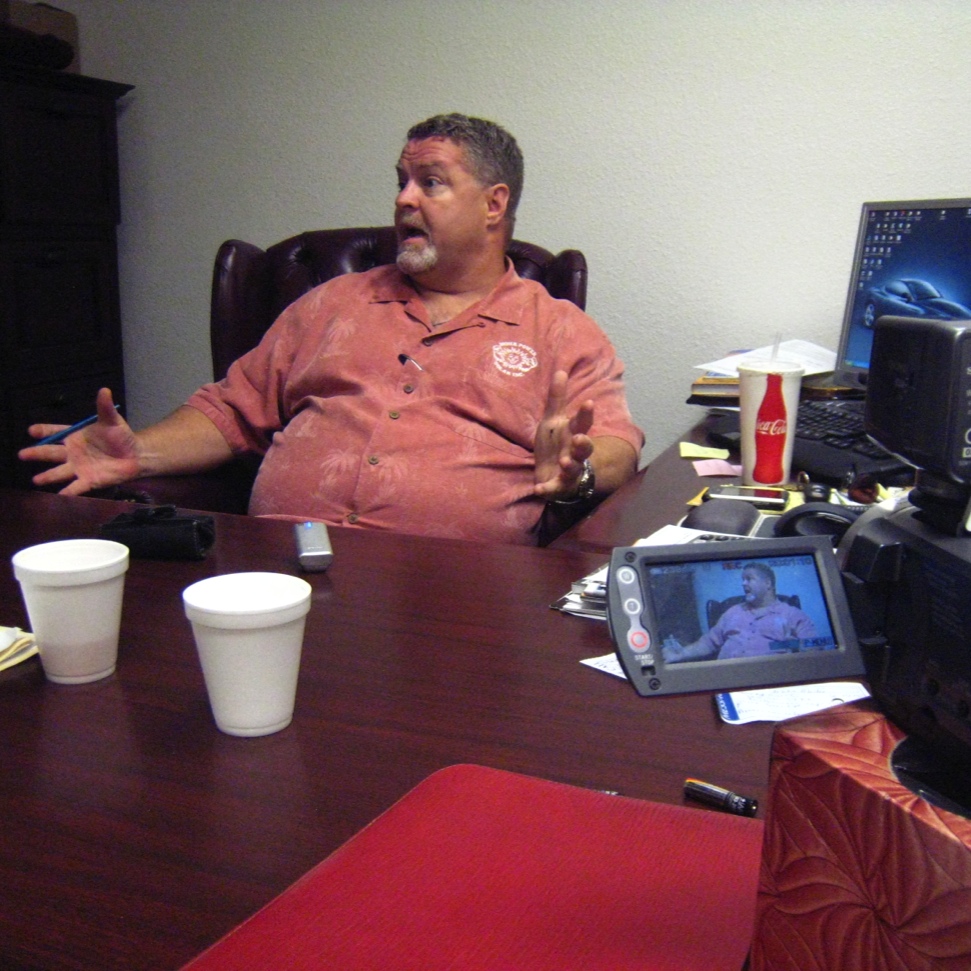 2016/07/19
Designing Solutions to Global Challenges
36
Common Pitfalls – You are talking too much!
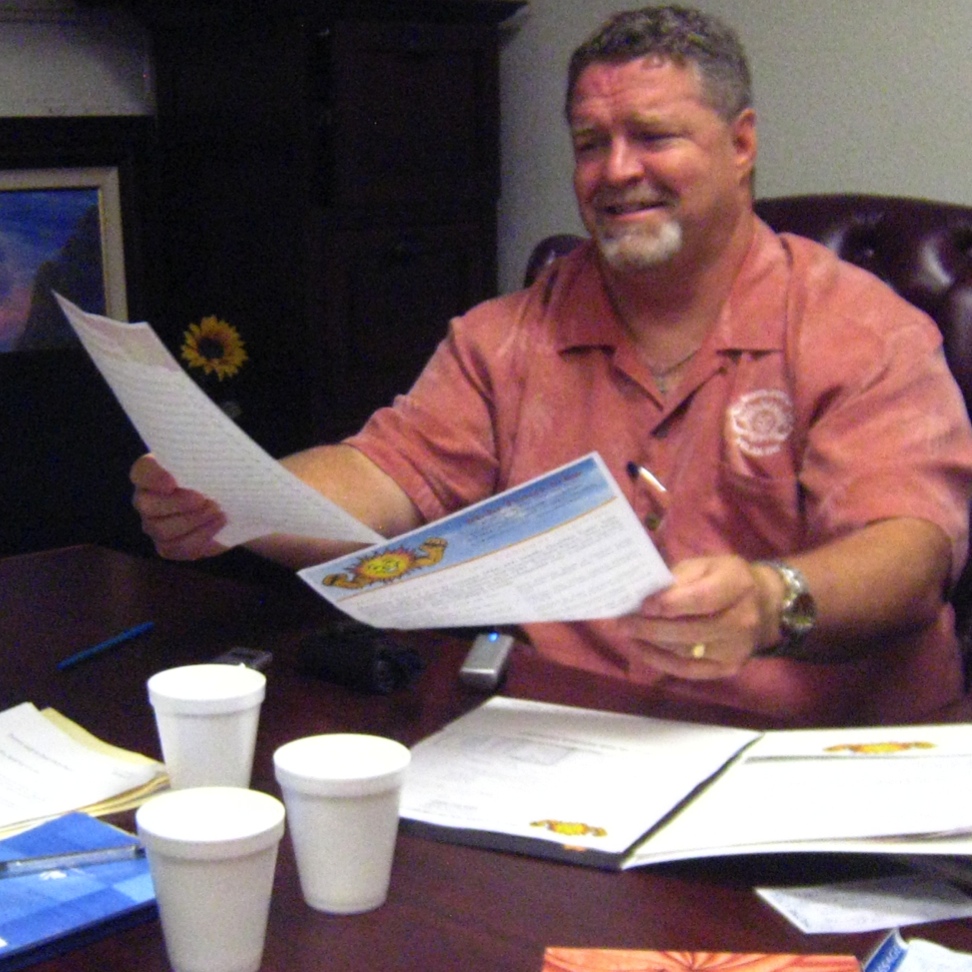 “Because I spent last summer working on my parents roof I noticed how hard it was to keep things from falling off and I saw that you guys have lots of complicated equipment with wires and breakable panels and mechanical stuff going on all at the same time so I bet you find that safety training is hard to keep top of mind for your employees?” 

Ask succinct questions
Minimize the number of your clarifications, conditionals, and rationalizations
2016/07/19
Designing Solutions to Global Challenges
37
Common Pitfalls – Hypothetical Situations
“What if I designed something that wasn’t as round and soft and annoying as your current thing and instead bounced up and down. Would that work for you?” 

“What about your friends? What would they do?”

Ask about events & things that actually happened/exist
Focus on getting the user’s point of view, not what they think someone else might do/think
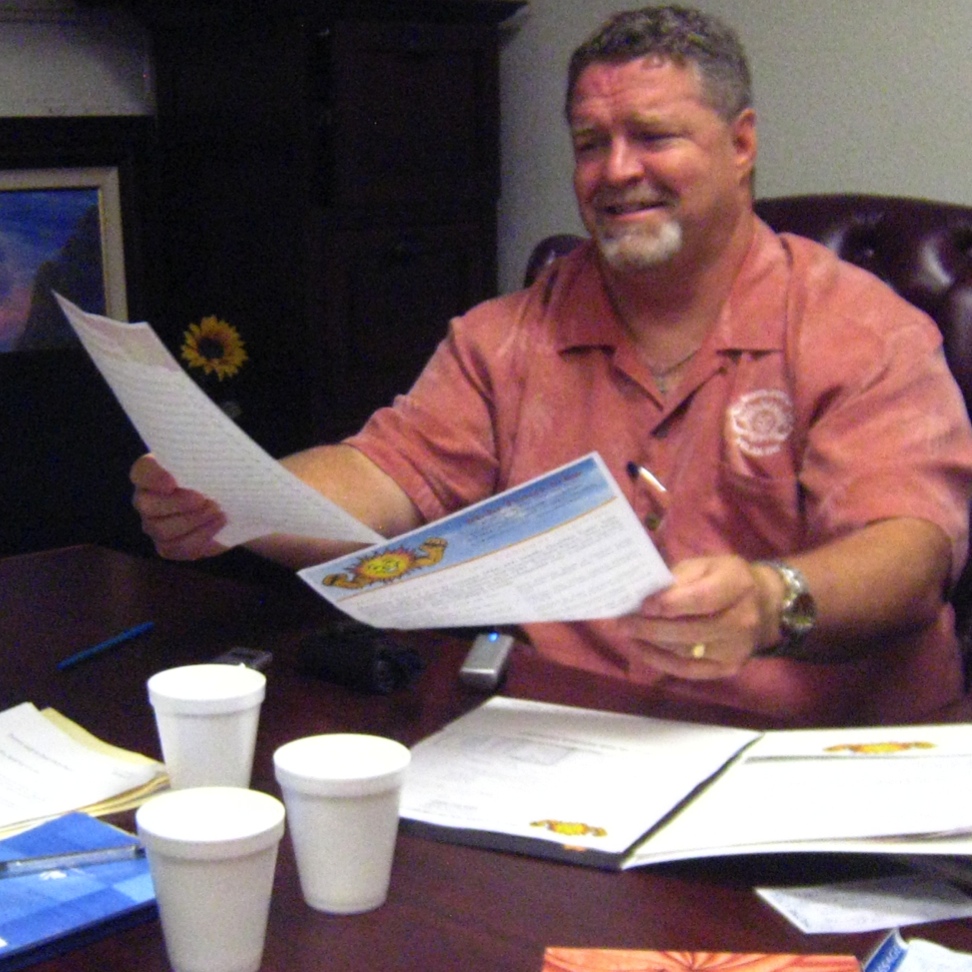 2016/07/19
Designing Solutions to Global Challenges
38
There is More Than One Way to Ask “Why?”
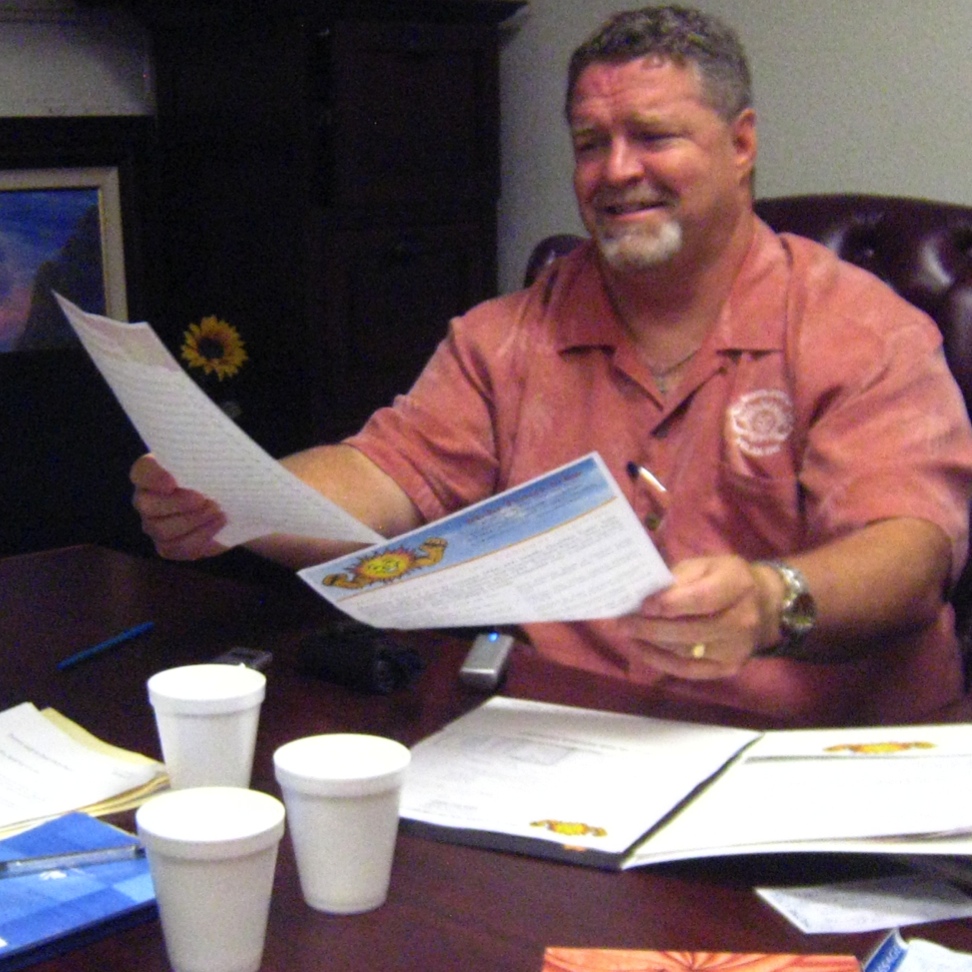 Tell me more about that
Tell me what you mean you say XXX
… [last phrase the person said]?
2016/07/19
Designing Solutions to Global Challenges
39
Types of Questions to Avoid
What they would do / like / want in hypothetical scenarios 
How often they do things 
How much they like things on an absolute scale
Avoid binary questions
“Tell me a story about yourself”
2016/07/19
Designing Solutions to Global Challenges
40
[Speaker Notes: The last time they did something]
Good Questions
[Speaker Notes: Especially at the beginning of an interview, I recommend open-ended questions.]
(a little bit of)
Silence is Golden
Follow up
Adjust your questions to their previous answers 
Ask questions in language they use / understand 
Pick up on & ask for examples
Be flexible
2016/07/19
Designing Solutions to Global Challenges
43
[Speaker Notes: Prepare a set of questions, but don’t be constrained by them
Begin with Open-ended questions
Restate answers, follow up, and probe further
Don’t be afraid to call people out
Ground questions with artifacts and specific instances]
Extreme Users
Behaviors & Feelings are amplified

Help you notice nuances & find insights

Examples for travellers
family w/ young children
fearful passenger
wheelchair user
commuter
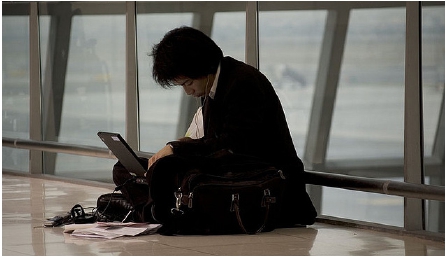 CC : flickr/@Saigonphoto
2016/07/19
Designing Solutions to Global Challenges
44
[Speaker Notes: Email: some people get 1000 emails a day they need to deal with. Others only check their email once a month. Both can provide insights or inspire designs.
[[Question: what might Ms. Monthly lead you to? Possible answer: programs for people going on vacations and needing to catch up once back.]]

If possible, try to interview several different experts with different point of views
Remember that the real “experts” are the users you are designing for. Don’t ask experts for solutions, or take their ideas as a final solution]
What are the gems?
You’ve uncovered a surprise or found what is missing
You can explain why people do unusual things
You want to tell others about what you have learned
2016/07/19
Designing Solutions to Global Challenges
45
Share with your team
Stories
Photos
Sketches
Quotes
2016/07/19
Designing Solutions to Global Challenges
46
[Speaker Notes: So what do you do? You have tons of notes, pictures, stories. How do you make sure you keep it in mind throughout the process?

We will talk about that more next lecture.]
Getting Started on Unpacking
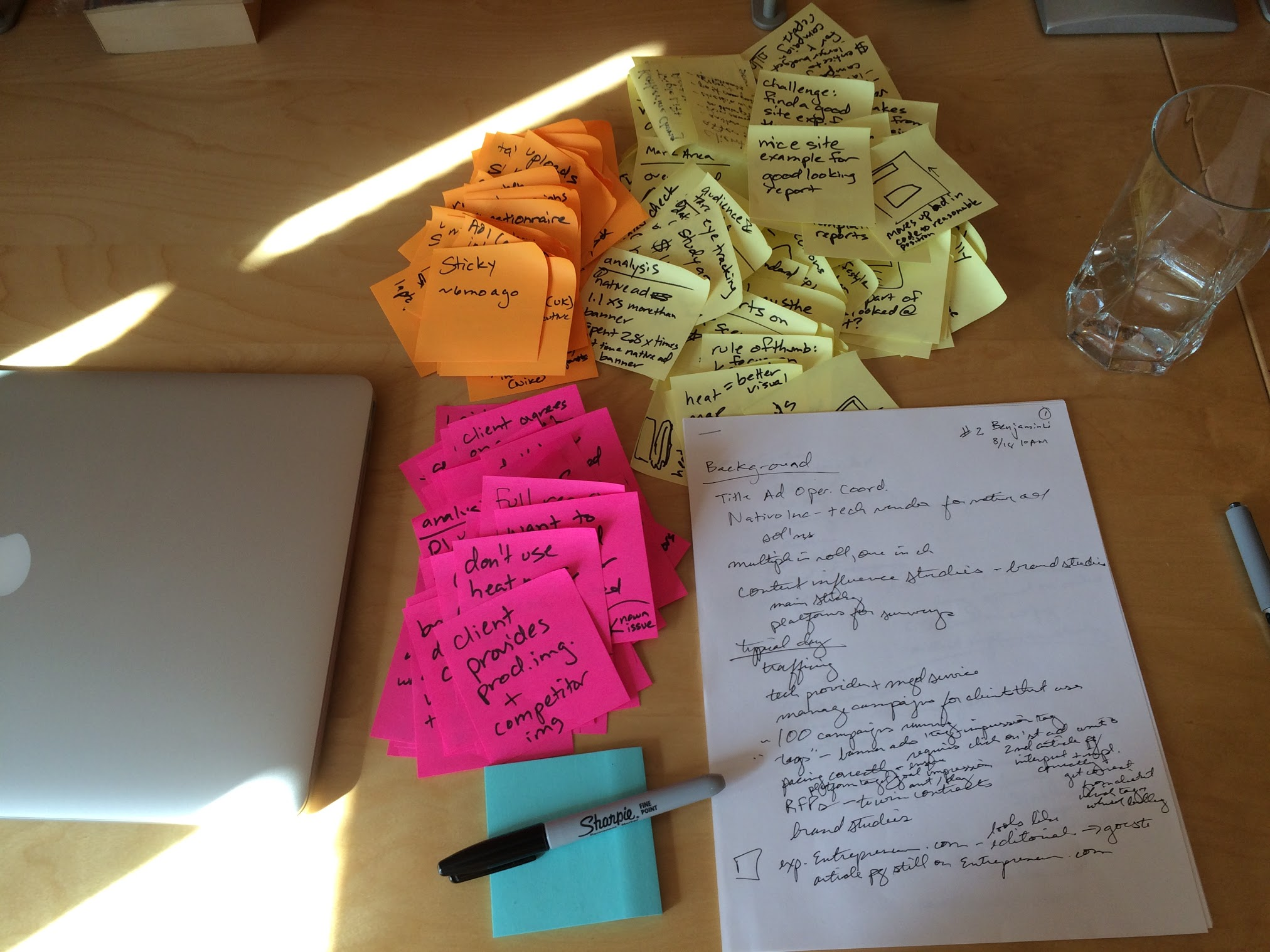 debrief after each interview on stickies
one color per participant, take notes with a sharpie
2016/07/19
Designing Solutions to Global Challenges
47
Using the Data Collected in the Field
Figure out what is important
Affinity diagramming
group info & find relations between groups
Post-Its on large surfaces 
haptic UI
brainstorming
immersive
persistent
also used forcreating web info architecture
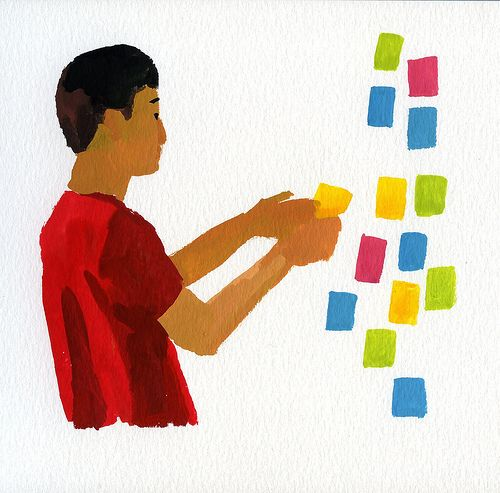 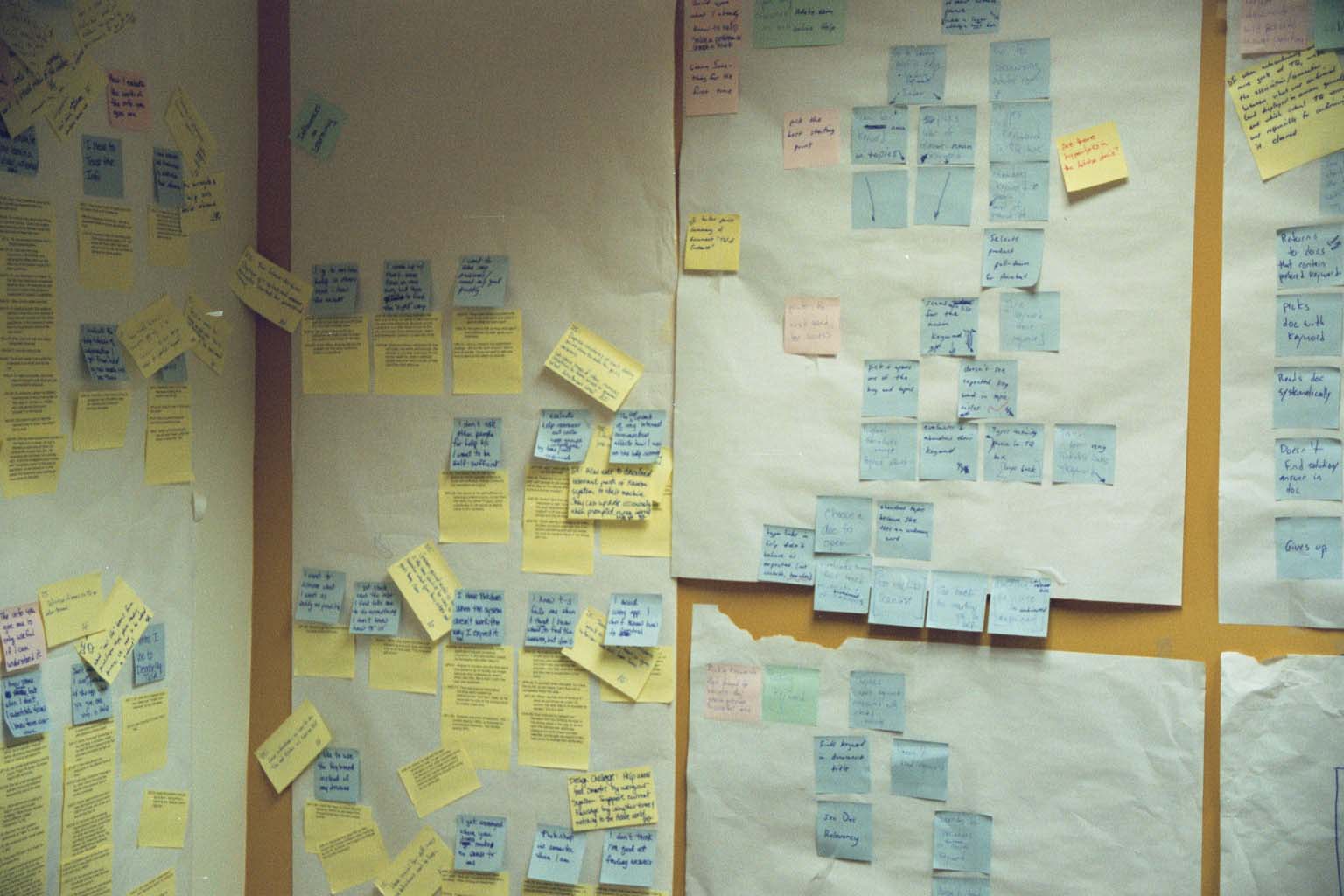 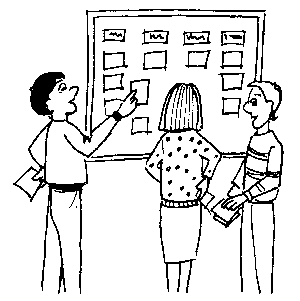 2016/07/19
Designing Solutions to Global Challenges
48
[Speaker Notes: So what do you do? You have tons of notes, pictures, stories. How do you make sure you keep it in mind throughout the process?]
Users: Unique or One of Many?
“Take the attitude that nothing any person does is done for no reason; if you think it’s for no reason, you don’t yet understand the point of view from which it makes sense. Take the attitude that nothing any person does is unique to them, it always represents an important class of customers whose needs will not be met if you don’t figure out what’s going on.”  (p. 63, Contextual Design)
2016/07/19
Designing Solutions to Global Challenges
49
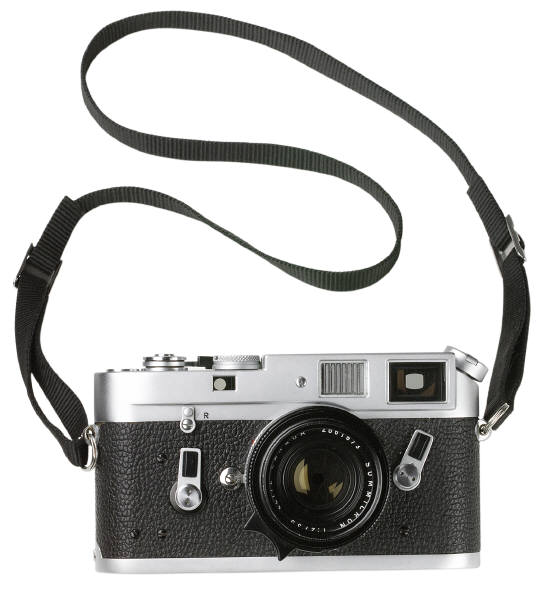 Thoughts on Interviews
Use recording technologies
notebooks, digital/phone recorders, still & video images
Structure
conventional interview (10 minutes)
introduce focus, deal with ethical issues, get summary data
transition (30 seconds)
state new rules – they work while you watch & interrupt
contextual interview (20-60 minutes)
take notes, draw, be nosy! (“who was on the phone?”)
wrap-up (15 minutes)
summarize your notes & confirm what is important
2016/07/19
Designing Solutions to Global Challenges
50
Your goal:
a point of view
2016/07/19
Designing Solutions to Global Challenges
51
[Speaker Notes: This is a term of art.

It’s your rallying cry: an actionable problem statement. Rather than trying to solve getting to Stanford, you are…making it easier for Stanford students and staff who live in SF to commute.
It encapsulates a specific person or set of people and how you can make a breakthrough in their lives.

What’s the most important, specific, problem that you can solve?]
Flare, then focus.
2016/07/19
Designing Solutions to Global Challenges
52
[Speaker Notes: This is going to be the first time you’ll come across one of the themes of the course: flare, then focus. Generate as many observations as you can, then group them, extract higher-level themes, use those to lead to new ideas. And eventually pick the ones you like the best.

This idea will come back again, for example when we start talking about ideation and then again when prototyping.]
Caveats of User-Centered Design
Politics
“agents of change” can cause controversy
important to get buy-in from all those involved

Customers are not always right
cannot anticipate new technology accurately
job is to build system customers will want
not system customers say they want

Design/observe forever without prototyping
rapid prototyping, evaluation, & iteration is key
2016/07/19
Designing Solutions to Global Challenges
53
[Speaker Notes: get a sense of organization & bond w/ interviewee

not system customers say they want
be very careful about this (you are outsider)
if you can’t get customers interested in your hot idea, you’re probably missing something]
Further Reading
Books
User and Task Analysis for Interface Design by Joann T. Hackos, Janice C. Redish
The Inmates are Running the Asylum by Alan Cooper
Don Norman, The Design of Everyday Things
Kuniavsky, Observing the User Experience
Institute of Design at Stanford
lots of online materials athttp://dschool.stanford.edu
2016/07/19
Designing Solutions to Global Challenges
54
Summary
Know thy user & involve them in design
Needfinding
build empathy with customers
listen to them to discover interesting insights
2016/07/19
Designing Solutions to Global Challenges
55
[Speaker Notes: CI is specific interviewing method used in needfinding]
Next Time
Lecture
Define: Unpacking the needfinding results to better define the problem/domain of interest
Ideate: How might we solve the problem?

Readings
None

Watch 
ABC News Nightline IDEO Deep Dive, July 1999 (22 minutes)
Bonus video: ABC News, IDEO Design Thinking, January 2013 (60 minutes)
2016/07/19
Designing Solutions to Global Challenges
56